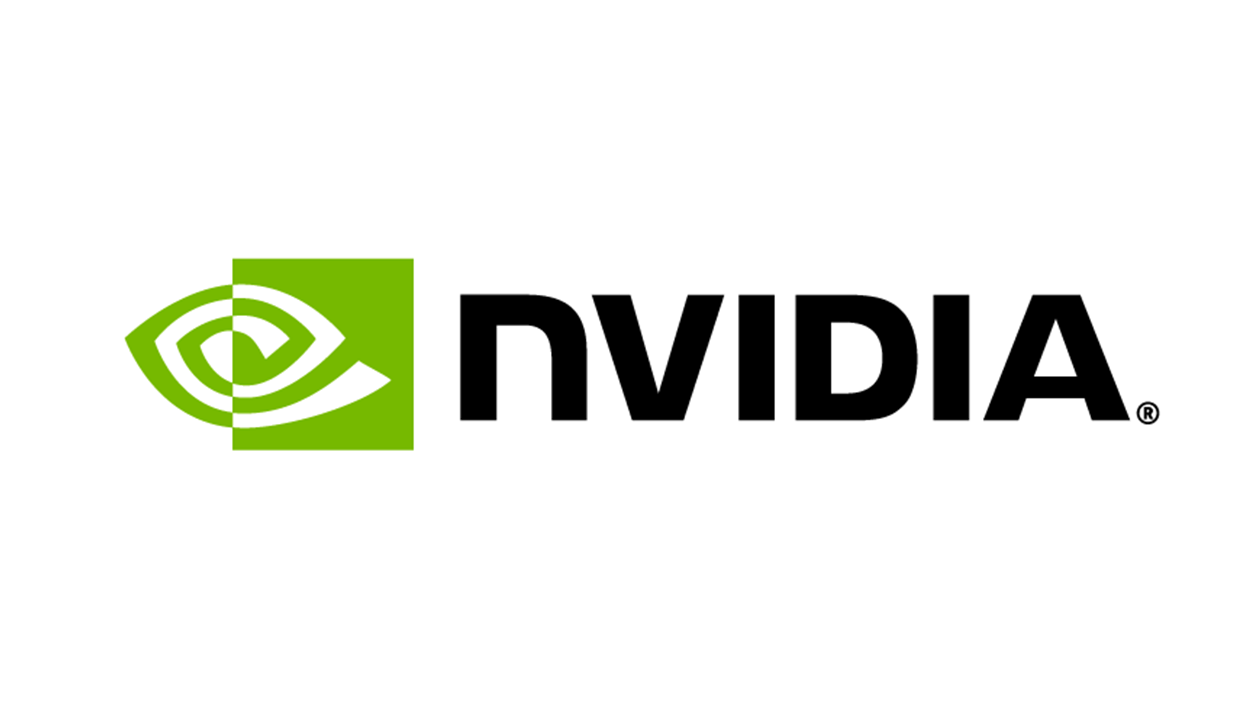 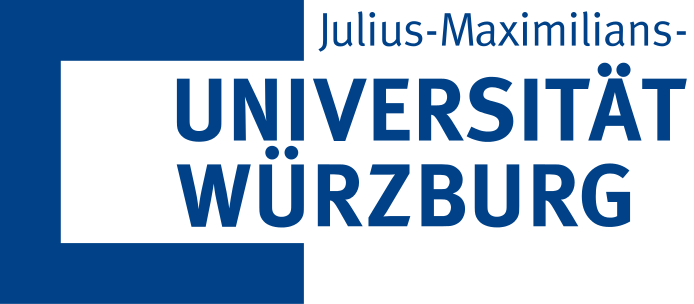 Multilingual Audio-Visual Speech Recognition with Hybrid CTC/RNN-T Fast Conformer
Maxime Burchi1, Krishna C. Puvvada2, Jagadeesh Balam2, Boris Ginsburg2, Radu Timofte1
1University of Würzburg, Germany
2Nvidia USA
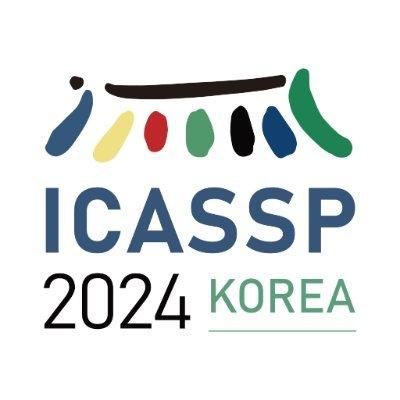 ‹#›
Audio-Visual Fast Conformer: Objectives
State-of-the-art ASR architecture and performance
Fast Conformer Backbone: [2023, Rekesh et al.]
Large scale dataset training with generated transcriptions

Noise Robust ASR Model
Audio-visual inputs
Application to noisy environment (ex: driving or other real-world scenario)

Multilingual Predictions
multilingual application: Spanish, French, Italian, Portuguese, German model finetuned from English model

Flexible Usage
Audio-visual trained model supports Audio-only, Video-only and Audio-visual ASR at test time
CTC / RNN-T decoding for efficiency / performance
‹#›
Audio-Visual Fast Conformer: Architecture
197 Millions parameters


Hybrid CTC and RNN-T loss

Mel-Spectrogram + Conformer Audio Encoder

ResNet-18 + Conformer Visual Encoder

Audio-visual fusion by feature concatenation

Conformer Audio-Visual Encoder

LSTM RNN-T decoder
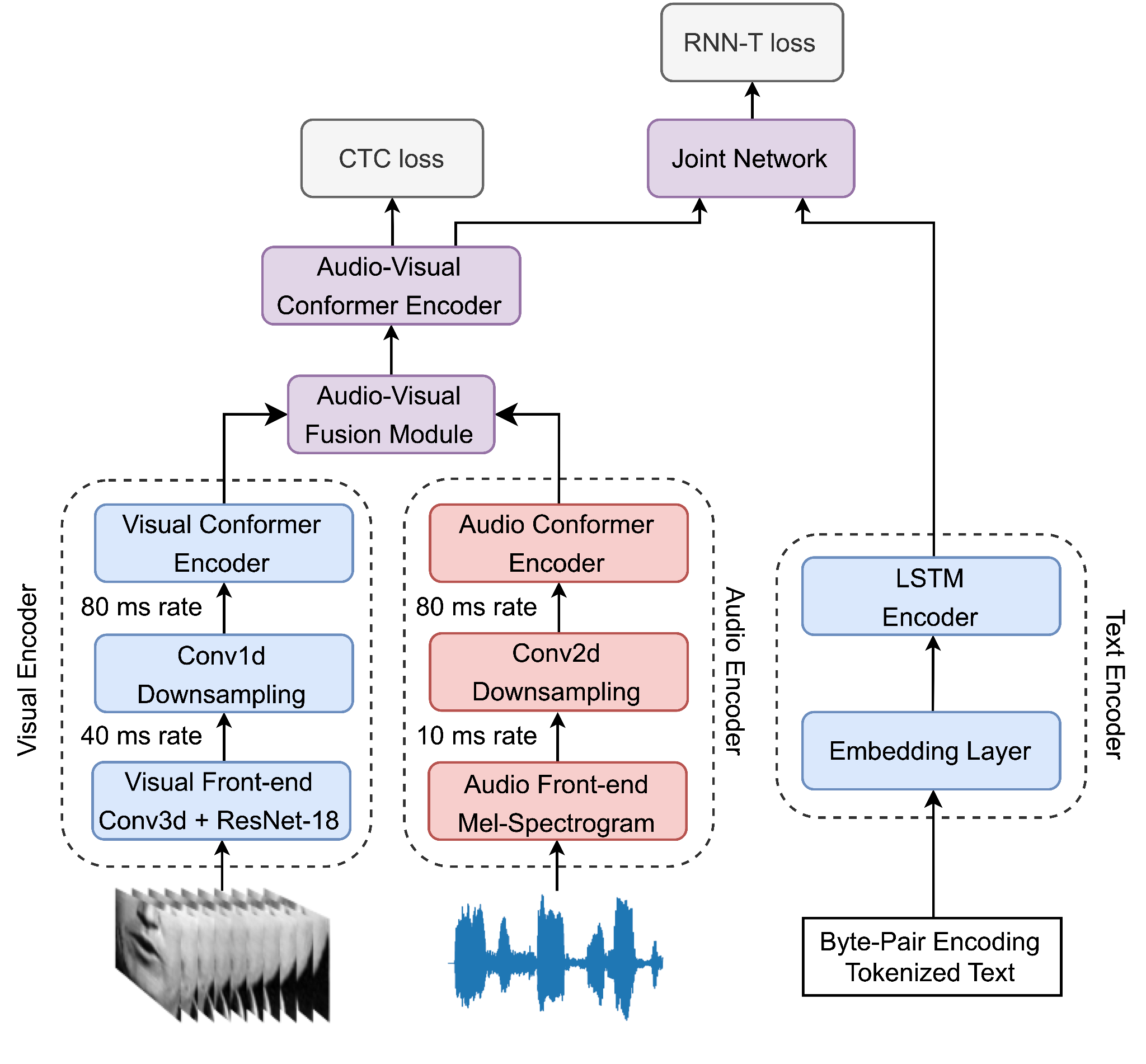 ‹#›
Audio-Visual Fast Conformer: Audio-Visual Datasets
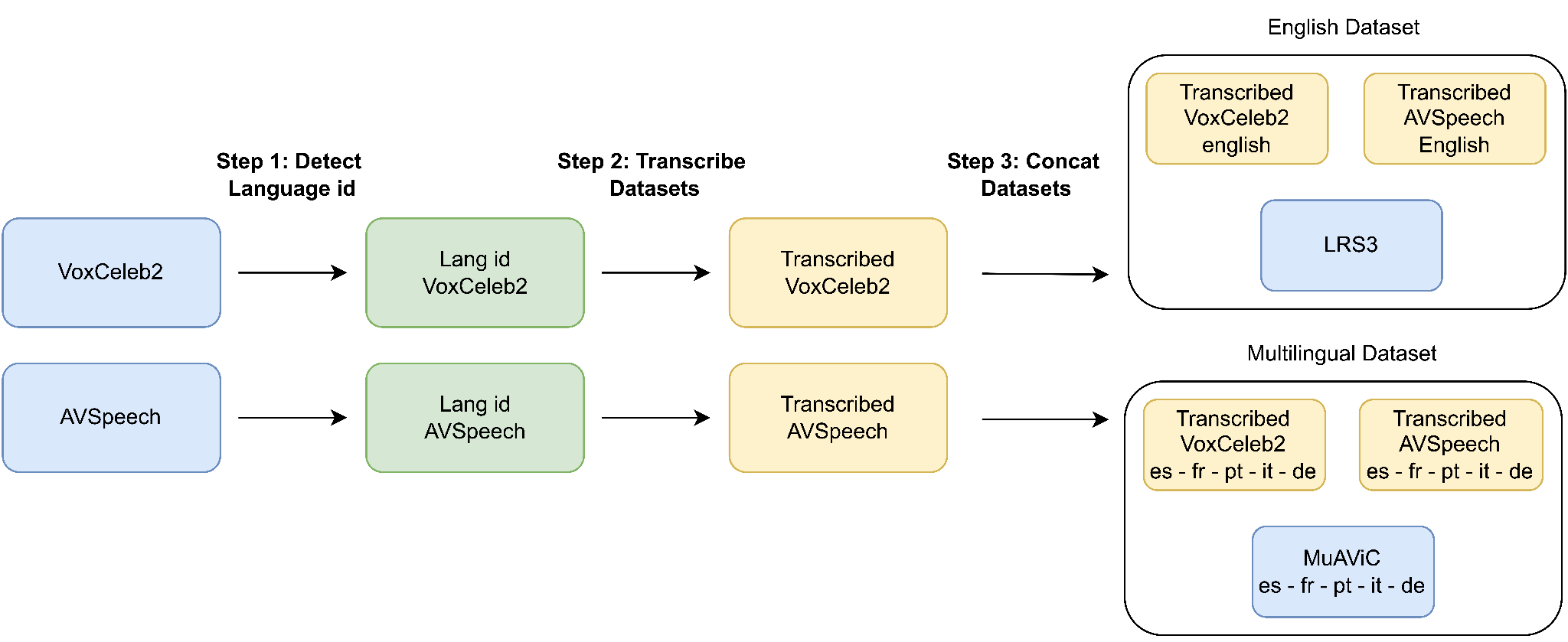 LRS3: English TED talks
MuAViC: Multilingual TED talks including LRS3
VoxCeleb2: Multilingual Celebrity Speech from YouTube
AVSpeech: Multilingual Speech from YouTube
‹#›
Audio-Visual Fast Conformer: LRS3 results (English)
* shows number of encoder parameters instead of total parameters 
Reaches state-of-the-art audio-visual and audio-only results with WER of 0.8% and 0.7%, respectively
Visual-only model still lacks behind Auto-AVSR, which trains on LRW and LRS2 and has 250.5M params against 130M for our lip reading model
‹#›
Audio-Visual Fast Conformer: LRS3 results 
(English noisy setup, babble / white noise)
Model reaches state-of-the-art robustness
Audio-only models overfit to babble noise used during training for more robust ASR
‹#›
Audio-Visual Fast Conformer: MuAViC results (Multilingual)
Multilingual model achieves 11.9% average WER reduction compared to original MuAViC baseline of 24.4%
Adding generated transcriptions improve German subset WER by ~20%
Whisper still achieves slightly better results, being trained with 680k hours of multilingual speech
‹#›
Audio-Visual Fast Conformer: MuAViC results 
(Multilingual noisy setup, white noise -5 SNR)
28% average WER reduction compared to Whisper
30.8% average WER reduction compared to Monolingual audio-only Fast Conformer
Audio-Visual Training (-15.9% avg WER)
Generated Transcriptions (-11.3% avg WER)
Multilingual Training (-3.6% avg WER)
‹#›
Audio-Visual Fast Conformer: Learning Objective
Hybrid CTC/RNN-T training slightly improve RNN-T performance while maintaining CTC results
Adding InterCTC losses in encoder helps lip reading network to reach lower WER
‹#›
Audio-Visual Fast Conformer: Unimodal Inference of AV model
Default Fast Conformer model ignores visual modality
Adding Inter CTC losses during training in visual encoder or modality dropout solves the problem
Training with modality dropout allows the model to be used for unimodal inference at test time
‹#›
Audio-Visual Fast Conformer: examples (English ASR noise robustness)
groundtruth: i think what that means is that people just couldn't see what was in front of them

Visual model pred (wer: 29.41%): i think what that means is girls think what was in front of them 
Audio model pred (wer: 0%): i think what that means is that people just couldn't see what was in front of them 
Audio-Visual model pred (wer: 0%): i think what that means is that people just couldn't see what was in front of them 

Noisy Audio model pred (wer: 29.41%): i think what that means is that people just didn't see what was inside 
Nisy Audio-Visual model pred (wer: 5.88%): i think what that means is that people couldn't see what was in front of them
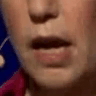 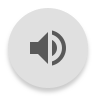 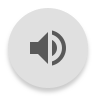 groundtruth: often what happens is you're planning so hard for like how do i get through the hardest part

Visual model pred (wer: 27.7%): often what happens is the plan is so hard for like how do i get through the whole 
Audio model pred (wer: 5.5%): often what happens is you're planning so hard for how do i get through the hardest part 
Audio-Visual model pred (wer: 5.5%): often what happens is you're planning so hard for how do i get through the hardest part 

Audio model pred (wer: 50%): often what happens how do we get to the hardest part 
Audio-Visual model pred (wer: 5.5%): often what happens is you're planning so hard for how do i get through the hardest part
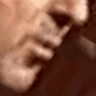 ‹#›
Questions ?